Advancing Science Education through a College & Career-Ready High School Diploma Framework
WA State Leadership and Assistance for Science Education Reform Advisory Board




Ben Rarick,
Executive Director
[Speaker Notes: Thank you for service]
Goals for Today
Provide overview of some on-going efforts by SBE to strengthen course-taking and post-secondary planning.

Discuss how science education fits into that larger agenda.

Engage in a discussion about how we can work together to advance common goals.
Washington State Board of Education
[Speaker Notes: Galvanize Support for System Needs.
Positive Peer Pressure.
Set a Standard That Challenges Historical “Paths of Least Resistance” for Kids.
Spur Innovation by Clarifying What's Possible.]
Preparing for a Transition in Standards & Assessments
Transition Overview Video
Washington State Board of Education
[Speaker Notes: I was thinking that Linda’s video could be a great “conversation” starter for you presentation, but it could be further augmented by your request for those present to engage and enable the college and career ready policies put in place by the SBE.  The LASER Advisory Committee representatives are mostly folks working at the program, practice and partnership levels.  As Executive Director, SBE, what would you request they do?  What feedback do you need from them that could help inform the SBE work going forward?  Is there anything that you think (or wonder about) that the SBE and LASER could do together that builds on the joint strengths and capabilities they represent.]
4 Science Policy Issues as Part of the Career and College-Readiness Agenda
Rethinking the vision for science assessment and grad req’s going forward (E.g. the future of Biology EOC)

Rethinking the role of Career/technical education in delivering math and science content to students.

Implementing the third credit of science – and the second lab requirement -- in the context of NGSS.  
Professional development is essential, yet non-existent in basic education funding.

Rethinking what is science… computer science, “Big History”, Etc.
Washington State Board of Education
[Speaker Notes: Galvanize Support for System Needs.
Positive Peer Pressure.
Set a Standard That Challenges Historical “Paths of Least Resistance” for Kids.
Spur Innovation by Clarifying What's Possible.]
A Personalized Pathway Approach to the 24-Credit High School Diploma
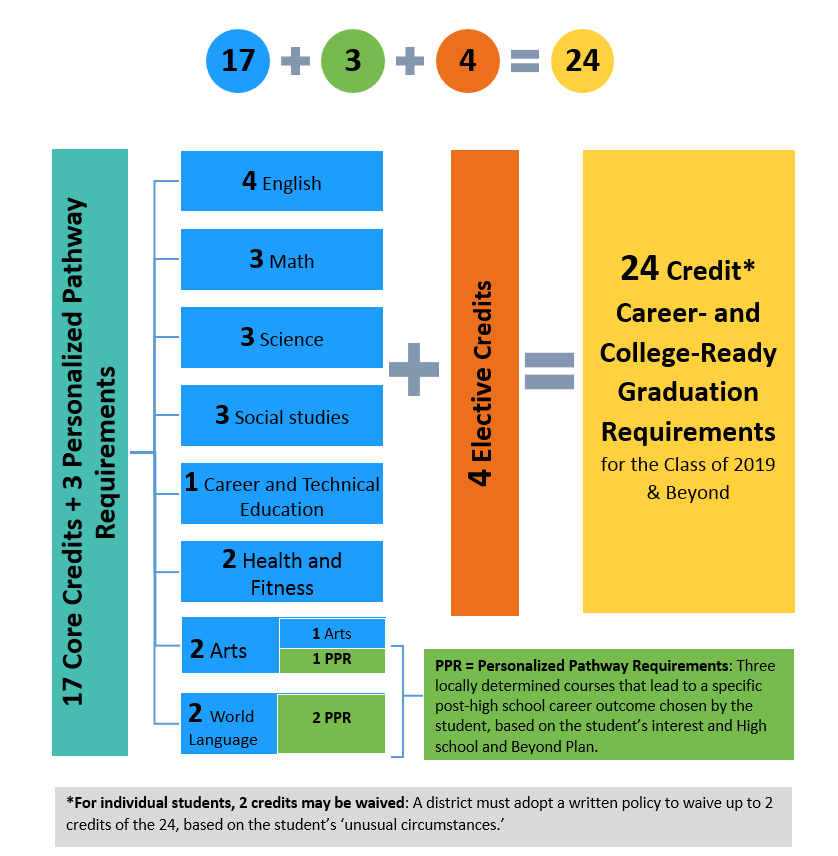 Washington State Board of Education
How Much Student Choice?
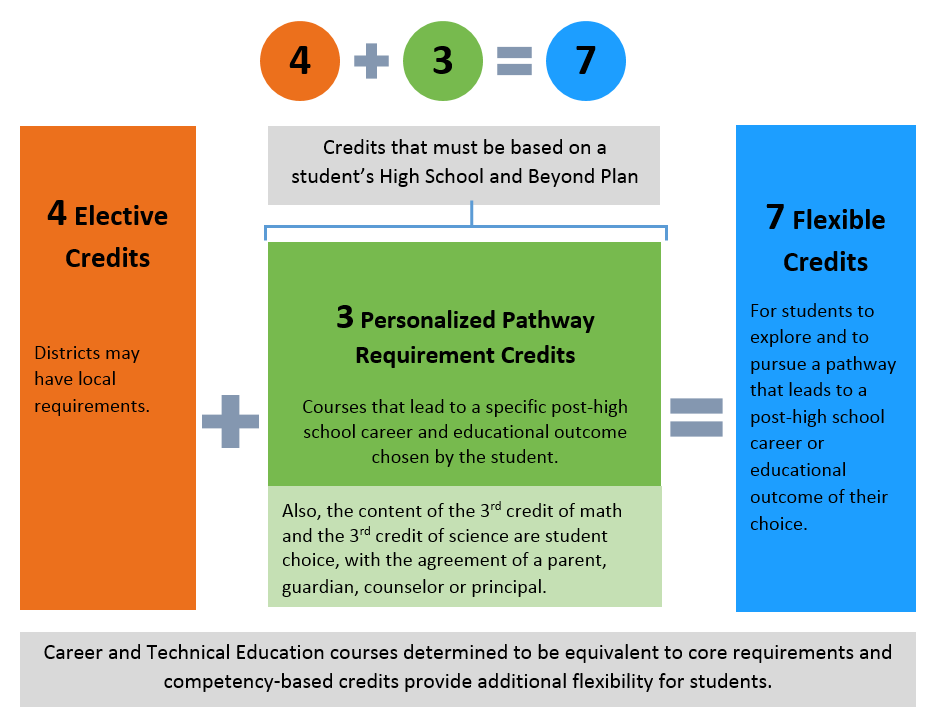 Highlights:

2 for 1 crediting

Competency-based crediting

CTE course equivalencies

Algebra II no longer default 3rd credit of math
Washington State Board of Education
What Flexibility is There for Districts?
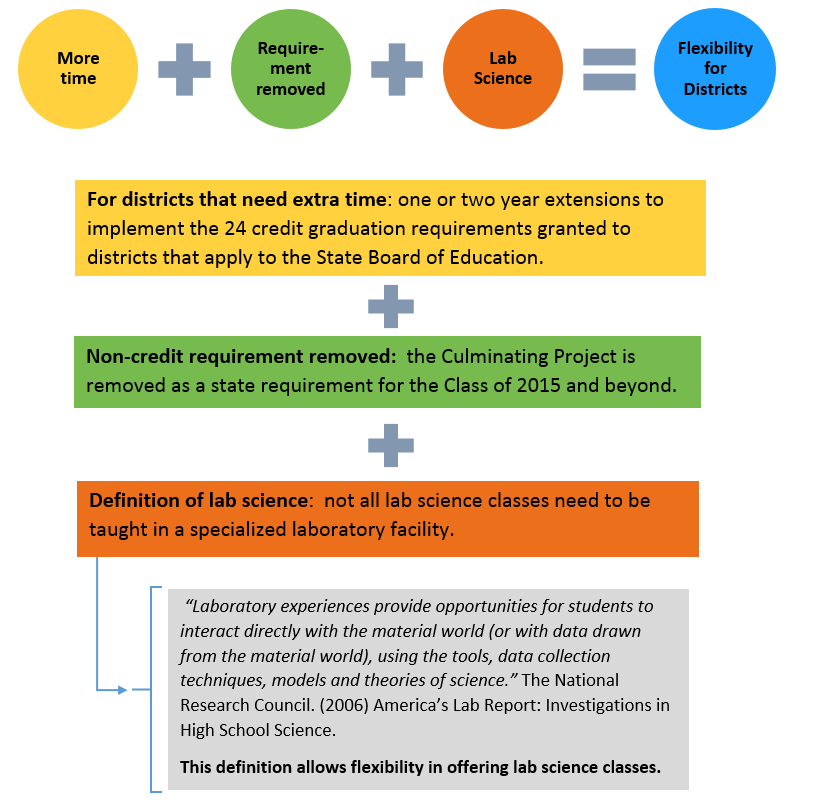 Washington State Board of Education
The High School and Beyond Plan
Renewed importance - will guide students’ personalized pathway and third credit of math and science choices
Wide latitude to local decisionmakers

SBE working with partners to ensure students have access to high-quality, meaningful HSBP tools.
Washington State Board of Education
How to Responsibly Transition to Career & College-Ready Standards in a Transition?
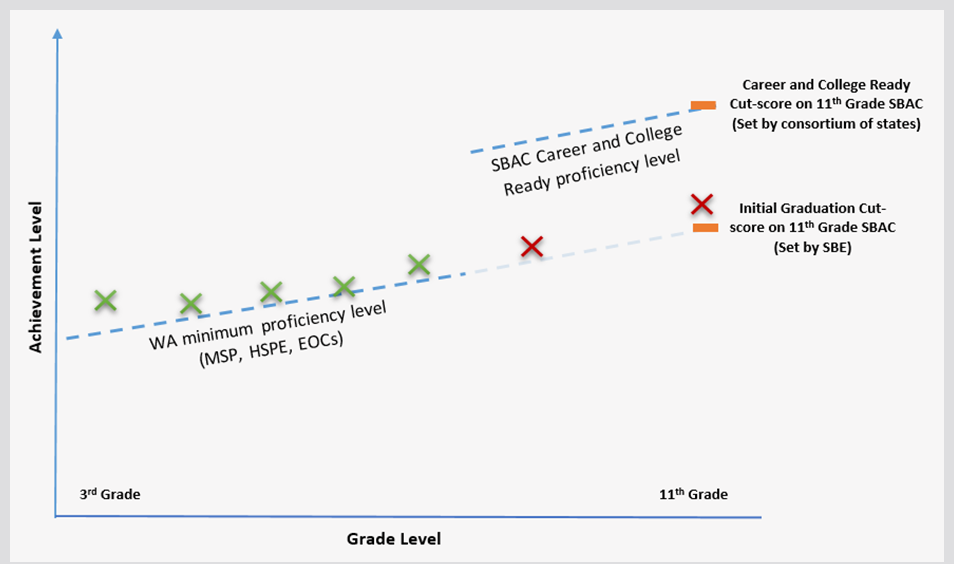 Washington State Board of Education
How Does State Policy Leverage Local Change?
Washington State Board of Education
How Does State Policy Leverage Local Change?
The Power of Advocacy

The Power of Measurement 

The Power of Expectations

The Power of “Permission”

The Power of Incentives
Washington State Board of Education
[Speaker Notes: Galvanize Support for System Needs.
Positive Peer Pressure.
Set a Standard That Challenges Historical “Paths of Least Resistance” for Kids.
Spur Innovation by Clarifying What's Possible.]
Our Ask of You
Stick up for High Standards – Be a Vocal Advocate

Be Vigilante About How State Policies Are Applied Locally
Are we maintaining fidelity to the mission?
Are we exercising flexibility to help kids or accommodate adults?

Find ways to engage and galvanize parents – they are our best allies in this effort.

Be patient through the transition to career and college-ready standards; don’t let perfect be the enemy of better.
Washington State Board of Education
[Speaker Notes: Galvanize Support for System Needs.
Positive Peer Pressure.
Set a Standard That Challenges Historical “Paths of Least Resistance” for Kids.
Spur Innovation by Clarifying What's Possible.]
Achievement Index Includes Science Achievement
https://eds.ospi.k12.wa.us/WAI
Washington State Board of Education
[Speaker Notes: Index web-tool readily identifies low performing Targeted Subgroup.]
Disaggregated Subgroup PerformanceWhere are our Achievement gaps in science?
Washington State Board of Education
[Speaker Notes: TAKEAWAY – drill down allows you to identify the low performing subgroups.

In this example we can see that all of the Targeted Subgroups had low index ratings for graduation. In fact, the posted 5-Year graduation rates for all of these subgroups were below 70 percent. A graduation rating of 3 means that the 5-year graduation rate was between 60 and 65 percent.]
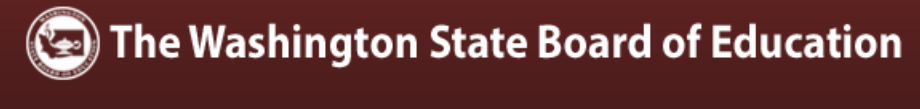 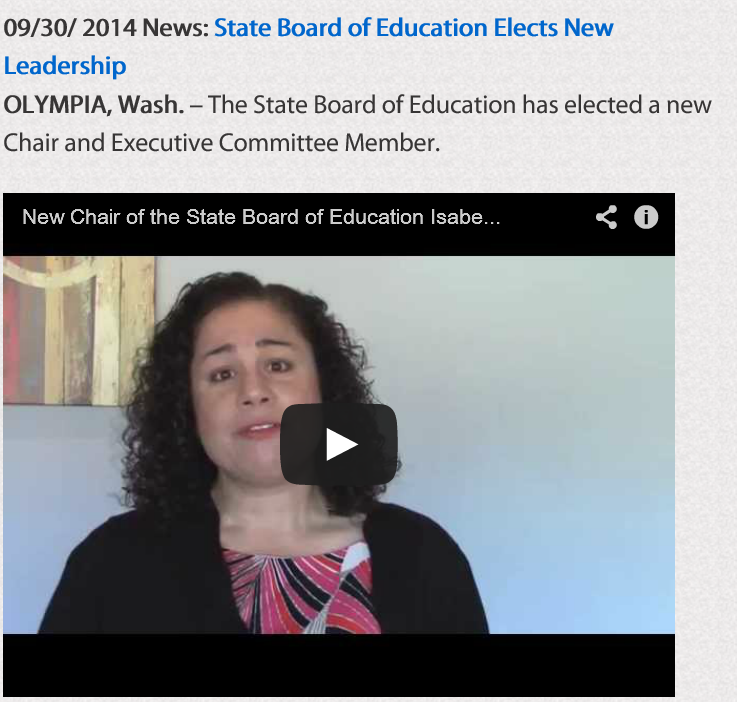 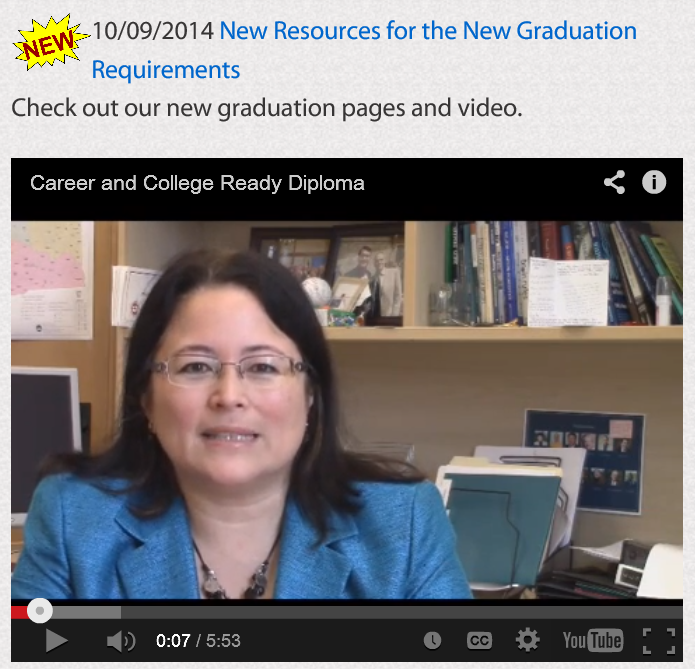 Web Site Resources Available to You
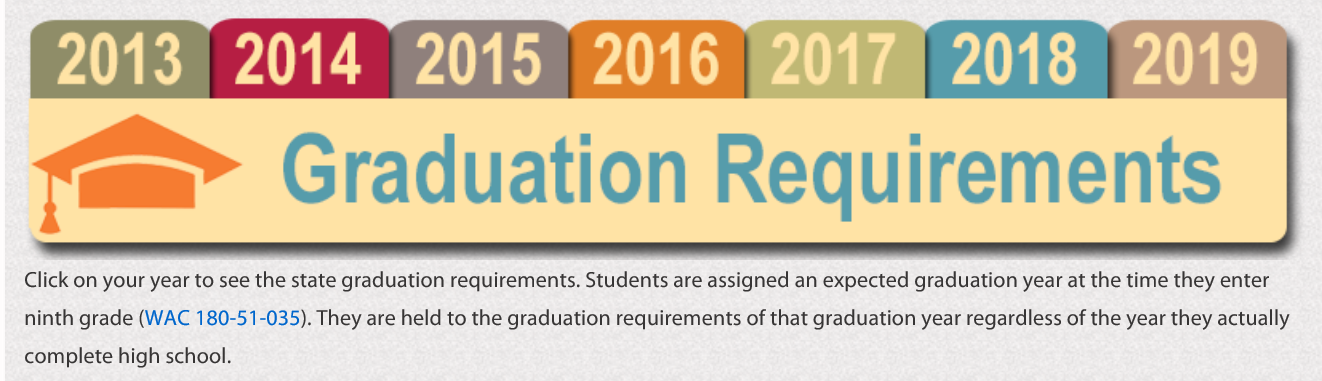 Washington State Board of Education
Resources
Website:  www.SBE.wa.gov

Blog:  washingtonSBE.wordpress.com

Facebook:  www.facebook.com/washingtonSBE 

Twitter:  www.twitter.com/wa_SBE 

Email: sbe@sbe.wa.gov

Phone: 360-725-6025
Washington State Board of Education